メディアききのじょうずなつかいかたをかんがえよう！
ふきだしにどんなことばがはいるかな？
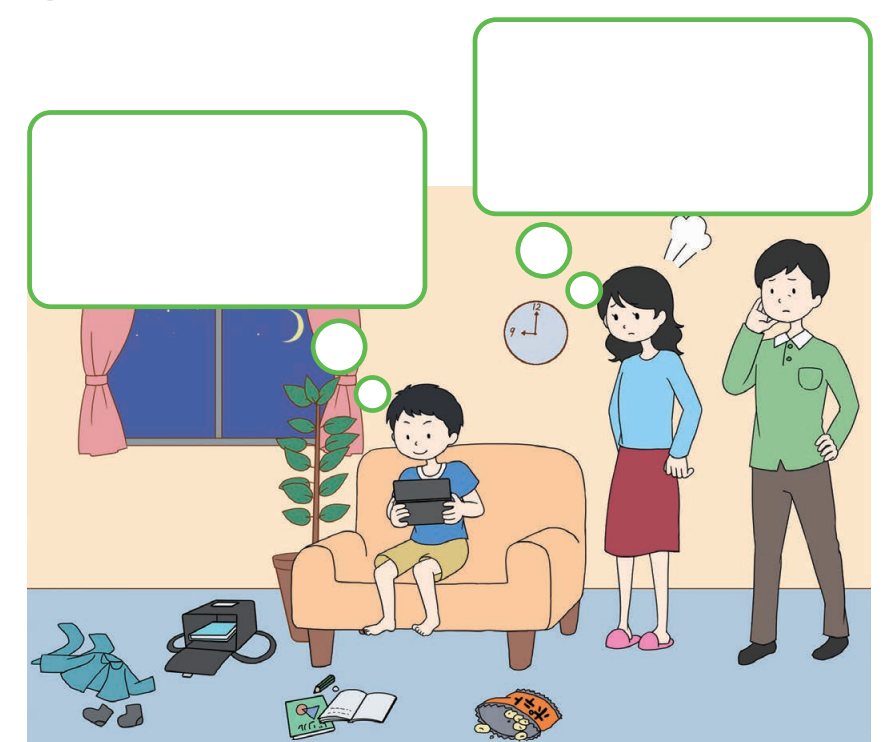 [Speaker Notes: こんな場面みなさんもありませんか？
さて突然ですが、吹き出しにどんな言葉が入るか考えてみましょう。]
ふきだしにどんなことばがはいるかな？
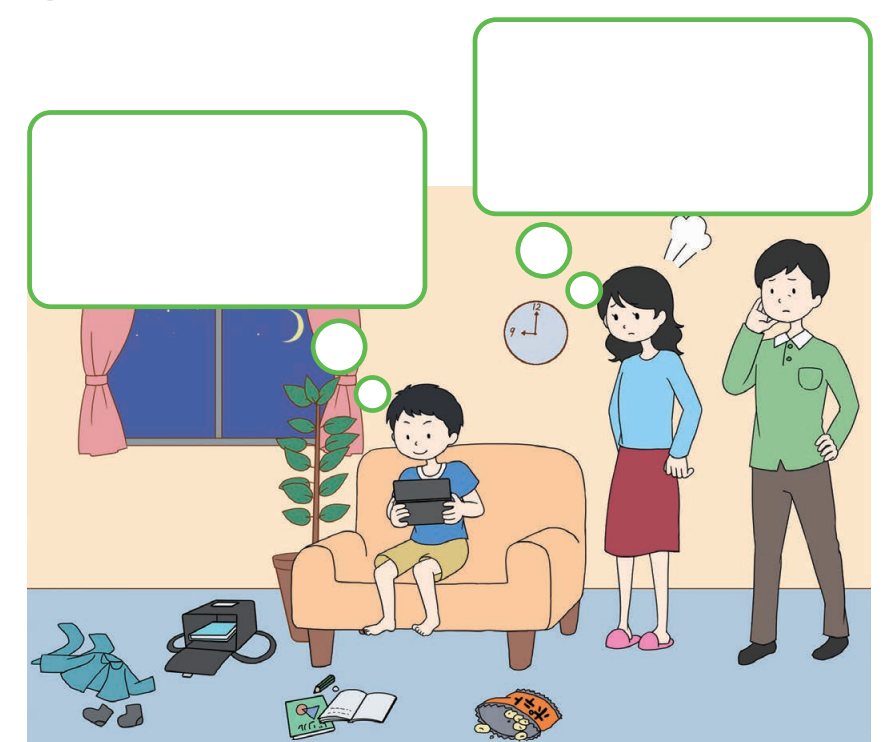 [Speaker Notes: まず、おとこのこ。
どんなことばが入るかなあ。
みんながゲームやスマホ、テレビを見ているときにどんなことを思っているかな？]
ふきだしにどんなことばがはいるかな？
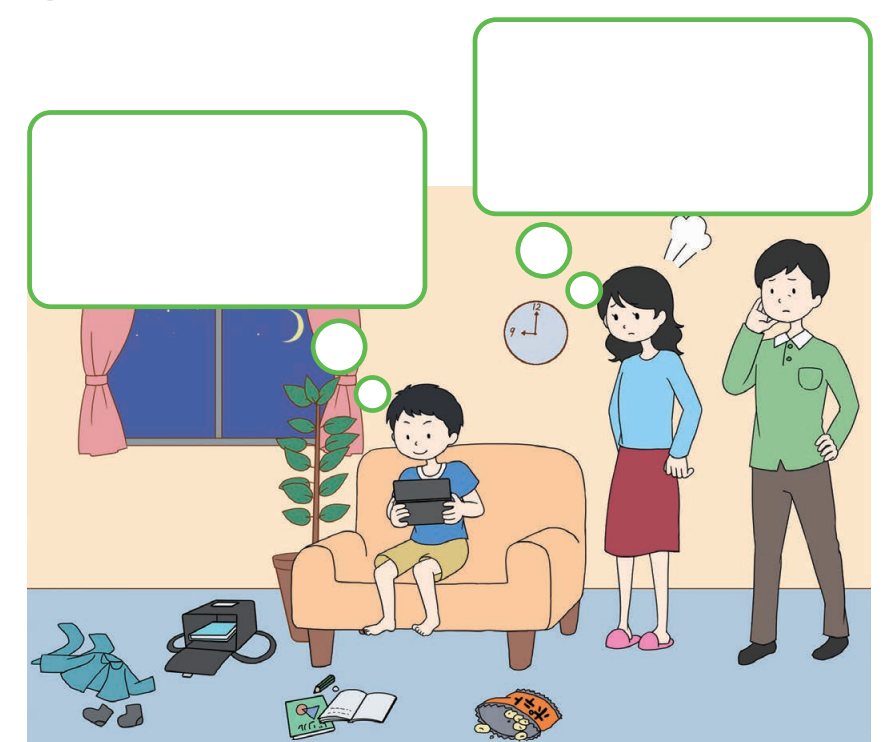 [Speaker Notes: それでは次におうちの人たち。
どんなことを言っていると思いますか？
顔の表情もヒントに考えてね。

・子供、保護者のそれぞれの気持ちを考え た上で、「自分の使い方はどうかな」と自 らの生活に当てはめて振り返る。]
へいじつ、ゲームやインターネットを何時間つかっていたら「つかいすぎ」だとおもう？
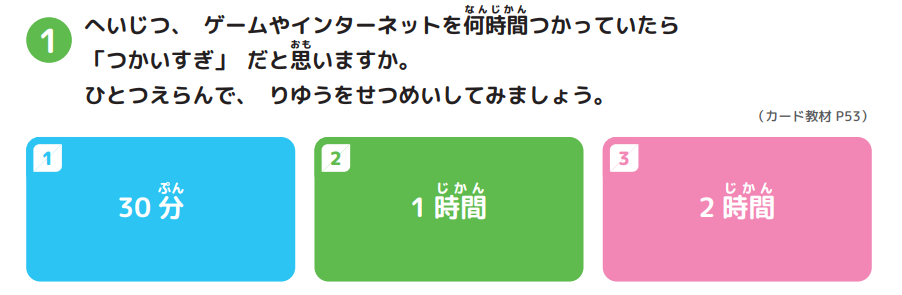 [Speaker Notes: ひとつえらんで、りゆうをせつめいしよう。長い時間使用している子供が 自ら「使いすぎているかもしれない」と気 付くように促す。

ゲームやネットに多くの時間を使ってしまうと、や らなければいけないこと（睡眠、勉強や生活）に影響がで ることにも気付くようにする。]
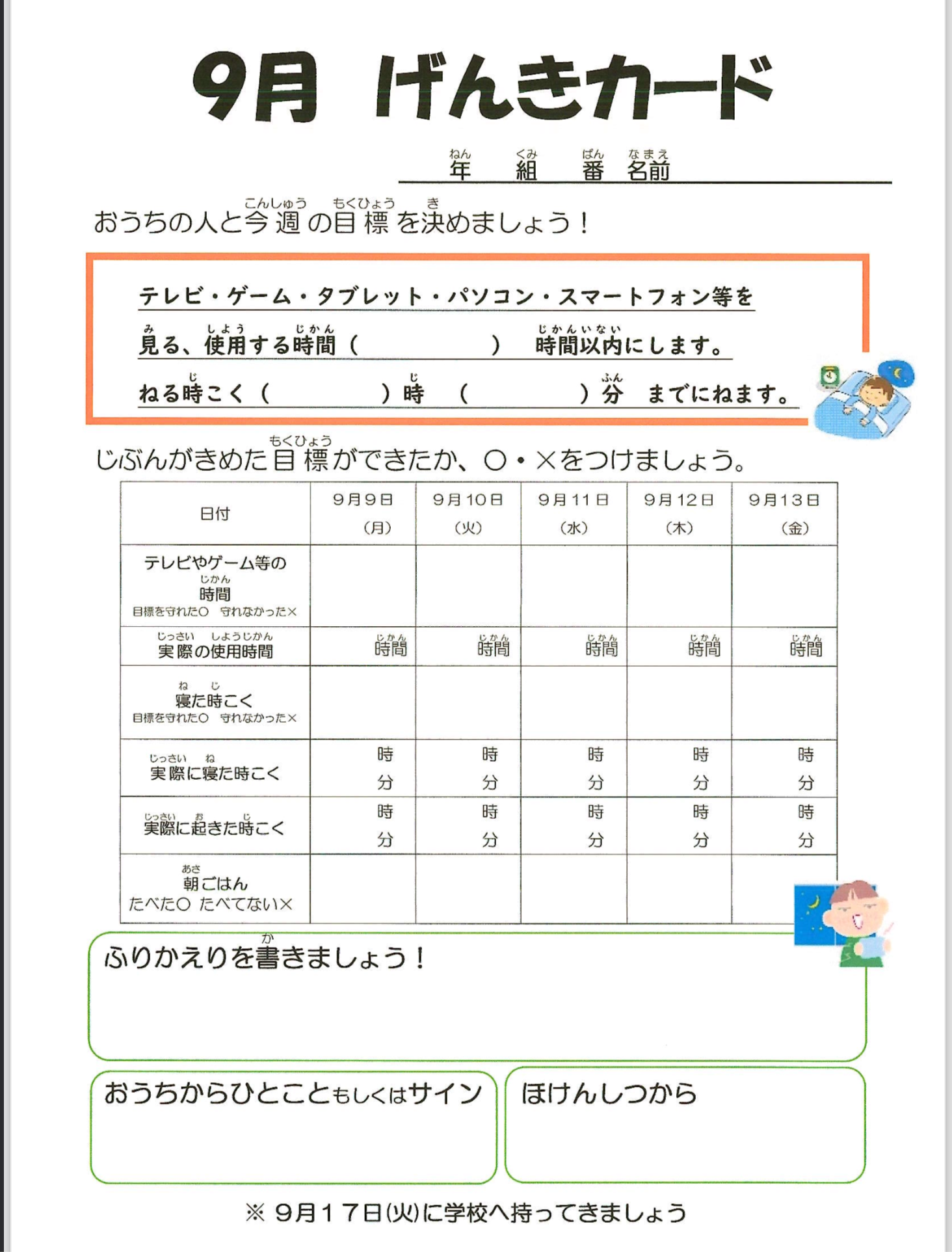 Thank you
スライドのタイトル
じぶんのことも
ともだちのことも
たいせつにできるひとに